Formal and Informal Language
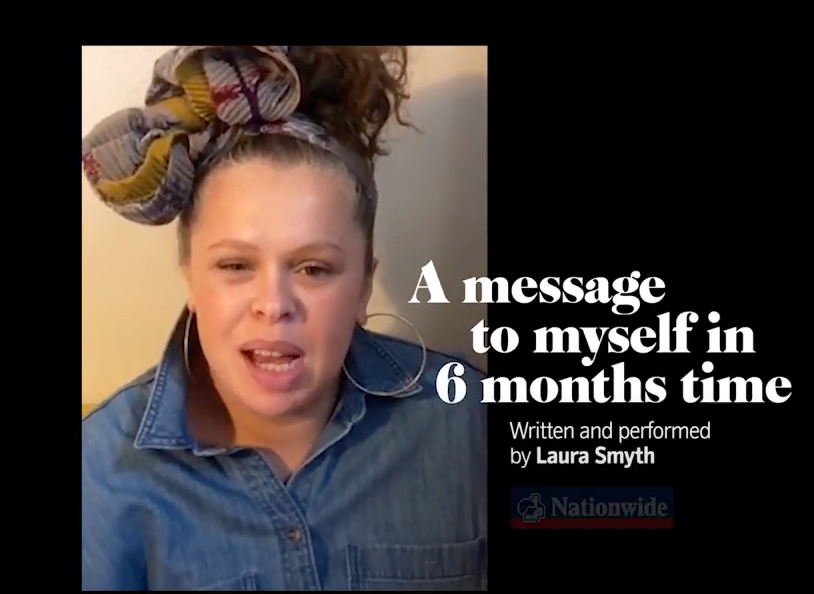 What is formal and informal register and when do we use it?

How do contractions affect the register of our language?
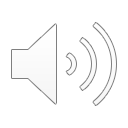 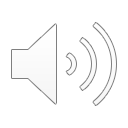 Register 
Register is created by the way that language and grammar are used.
I just wish he’d lay off me.
I wish he would not disturb me.

Please refrain from conversing with me.
Will you shut up!
Register can be formal or informal.
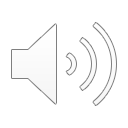 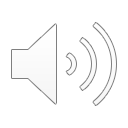 Audience and Context
The register depends on situation and audience.
The same person will use different registers in different contexts.
At home with family
In school with the headteacher
In official writing
You’re going to wear that, are you?
When will we be going on the museum trip?
I wish to register my interest…
Informal
More Formal
Very Formal
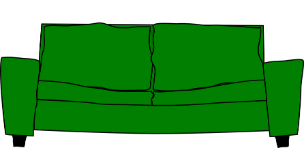 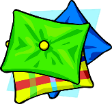 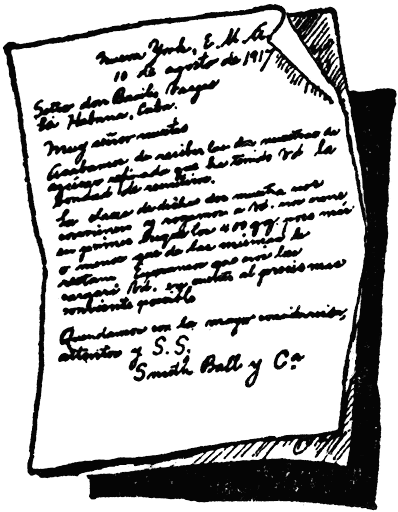 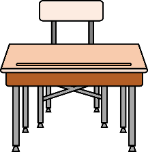 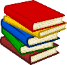 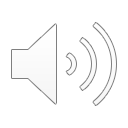 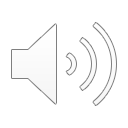 Formal language is often used for:
We would like to request your presence at the dinner to mark the start of the school year.
We regret to inform you that your attendance at the school will be terminated at the end of term.
The Ancient Greeks worshipped many gods and goddesses.
Please remain in cabins after dark.
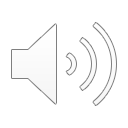 Informal language is often used for:
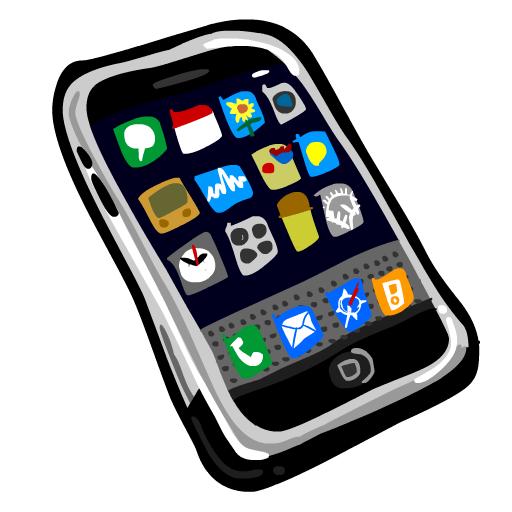 Eeew! That’s disgusting - that is.
It’s okay, man. Thanks for trying.
We’re having lunch. Coming?
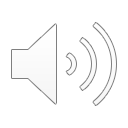 Formal and Informal Vocabulary
Formal and informal registers tend to use different vocabulary.
Could you assist me?
Give me a hand?
Who is the champion?
Who’s the champ?
He was excluded from school.
He was kicked out of school.
Formal
Informal
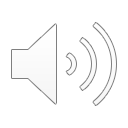 With formal vocabulary, words are often longer.
we’re
I’d
what’s
you’re
Contractions
Contractions appear in informal language.
haven’t
mustn't
Spoken language often contains contractions…
but written formal language uses the longer versions of the word/s.
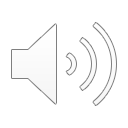 but we are more likely to say:
We might write:

Do not say that I did not warn you.
Don’t say I didn’t warn you.
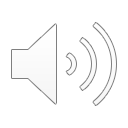 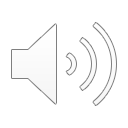 What are the formal versions of the contractions above?
IDEAS
Formal and Informal Vocabulary
Can you try rewriting these examples in more formal language?
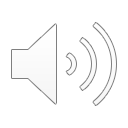 That’s cool.
I’m sure it’ll be okay.
That is acceptable.
I am sure it will be okay.
Weird, huh?
Hey, you going to be ready for the test?
Listen to my question. Are you going to be ready for the test?
Is it strange.
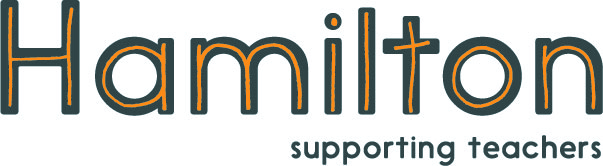 Explore more Hamilton Trust Learning Materials at https://wrht.org.uk/hamilton/ .
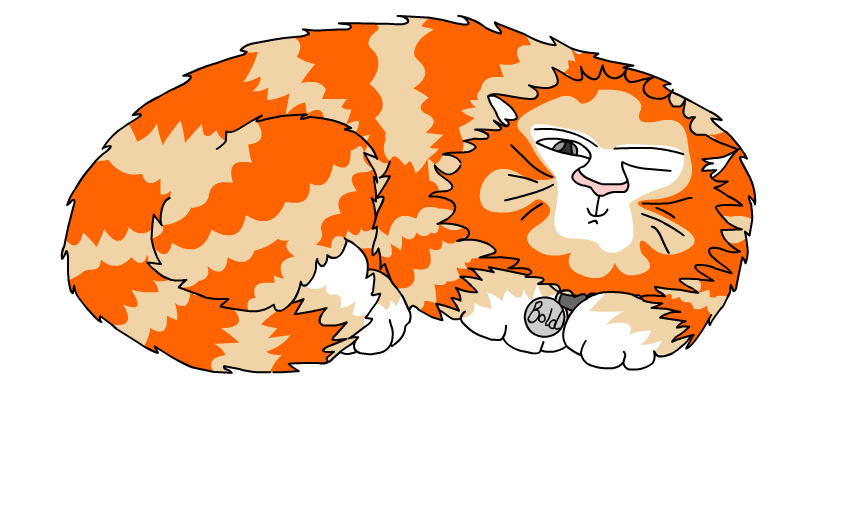